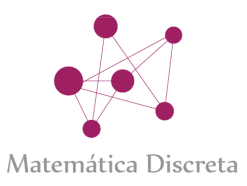 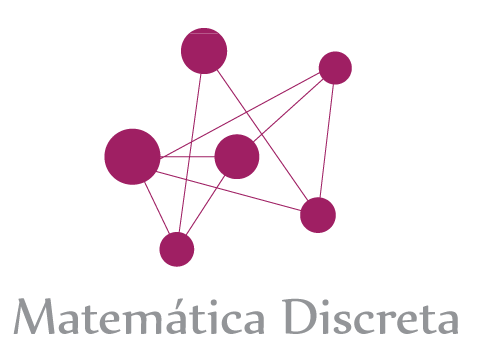 Para Computação
Aula de Monitoria – Mini-prova 7
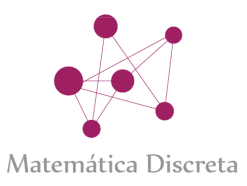 Roteiro
Diagrama de Hasse

Reticulados

Grafos: definições e terminologias
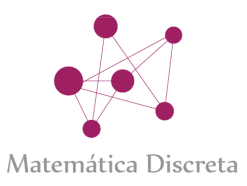 Diagrama de Hasse
Diagrama de Hasse
O Diagrama de Hasse é uma forma mais simples de representar ordens parciais que usando grafos
- A relação é reflexiva: possui laços em todos os nós
No diagrama de Hasse, omitimos os laços
- A relação é transitiva:
No diagrama de Hasse, omitimos as arestas que indicam a transitividade
- Desenhamos o diagrama de forma que não é preciso colocar setas
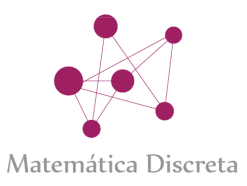 Diagrama de Hasse
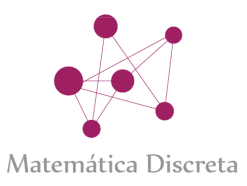 Diagrama de Hasse
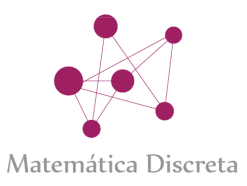 Diagrama de Hasse
Supremo e ínfimo

Supremo: o menor dos limitantes superiores;

Ínfimo: o maior dos limitantes inferiores;


Atenção!
Quando existem, supremo e ínfimo são únicos.
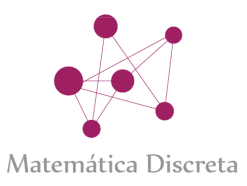 Reticulado
Reticulado

É um poset onde cada par de elementos possui um supremo e um ínfimo
Quais dos seguintes diagramas são reticulados?
















O segundo diagrama não é um reticulado, pois os elementos b e c não tem supremo.
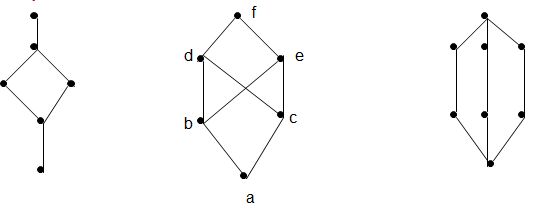 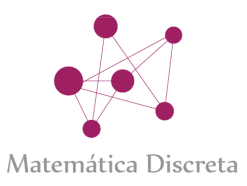 Exercícios
Questões:
1ª) Seja A={1,2,3,4,6,8,9,12,18,24}. A ordem parcial é a divisibilidade sobre A(ou seja, a ≤ b⇔a|b). Desenhe o diagrama de Hasse do poset(A,≤)
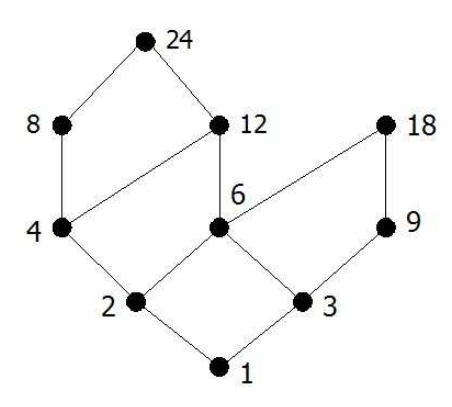 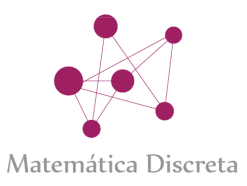 Exercícios
2ª) Desenhe o diagrama de Hasse para o poset ({1,2,3,6,12,18,36},| ) e responda às questões abaixo:
Quais são os elementos maximais? E os minimais?
Existe maior elemento? Em caso positivo, qual? E quanto ao menor elemento?
Quais os limitantes superiores de {2,3}? Há um supremo? Qual?
Esse poset é um reticulado? Por quê?
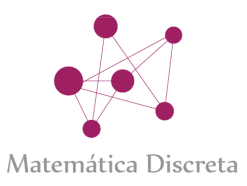 Exercícios
3ª) Encontre supremo e ínfimo de {3,9,12} e {1,2,4,5,10}, se existirem, no poset (Z+, | ).
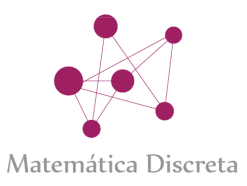 Grafos
Definição
G = (V,E)
V é um conjunto finito não-vazio de vértices (ou nós);

E é um conjunto de pares não ordenados de elementos distintos de V, chamados de arestas;

Cada aresta e pertencente ao conjunto E será denotada pelo par de vértices {x,y} que a forma;

Dizemos que os vértices x e y são extremos (ou extremidades) da aresta e.
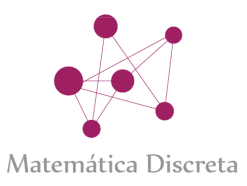 Grafos
Definição
G = (V,E)
Dois vértices x e y são ditos adjacentes ou vizinhos se existe uma aresta e unindo-os.

Os vértices u e v são ditos incidentes na aresta e, se eles são extremos de e.

Duas arestas são adjacentes se elas têm ao menos um vértice em comum.
A aresta e = {x,y} é incidente a ambos os vértices x e y.
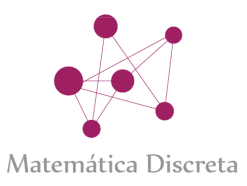 Exercicio
Monte um grafo, mostrando as arestas e os vértices que contenha:

Um vertice par
Um vetice impar
Um vertice de grau 0
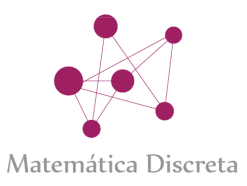 Exercicio
2) Um diagrama de Hasse é um grafo? Porque?
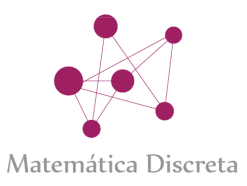 Exercicio
3) Apresente uma justificativa porque o problema 8-puzzle pode ser representado (e até resolvido) usando grafos.
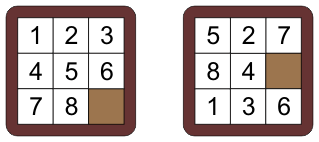 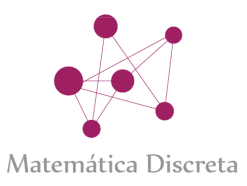 Dúvidas
?